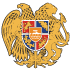 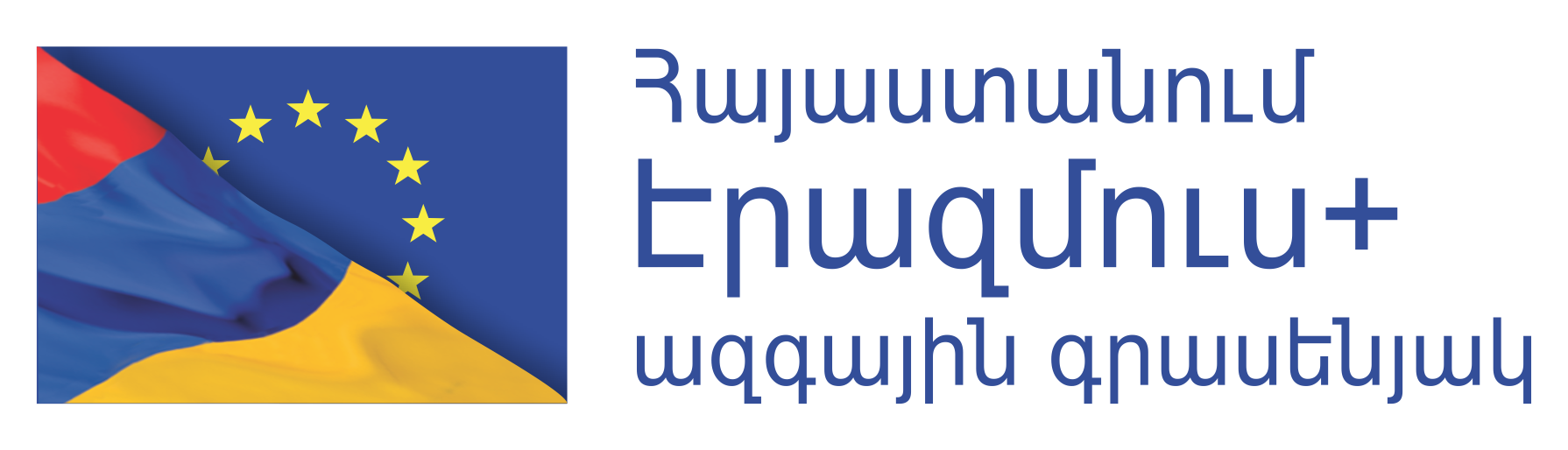 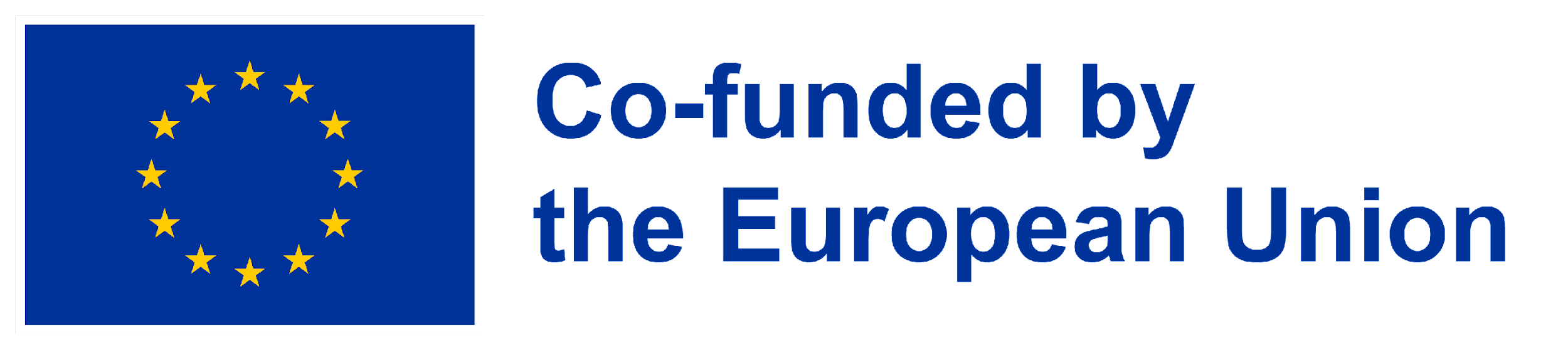 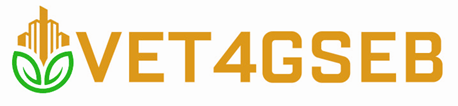 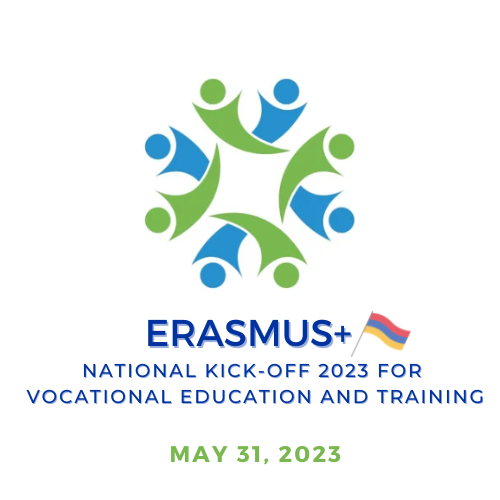 Նախագծի անվանումը   VET (vocational education and training)  partnership For Green and Smart Electricity in BuildingՄԿՈՒ համագործակցություն շենքերում կանաչ և խելացի էլեկտրաէներգիայի համար
Հապավում    VET 4GSEB 
Բյուջեն   333.859, որից “Տանիք” ՀԿ մասը՝  26,330
Հրայր Մելքոնյան, “Տանիք” ՀԿ նախագահ
“Տանիք” Հասարակական Կազմակերպություն
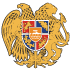 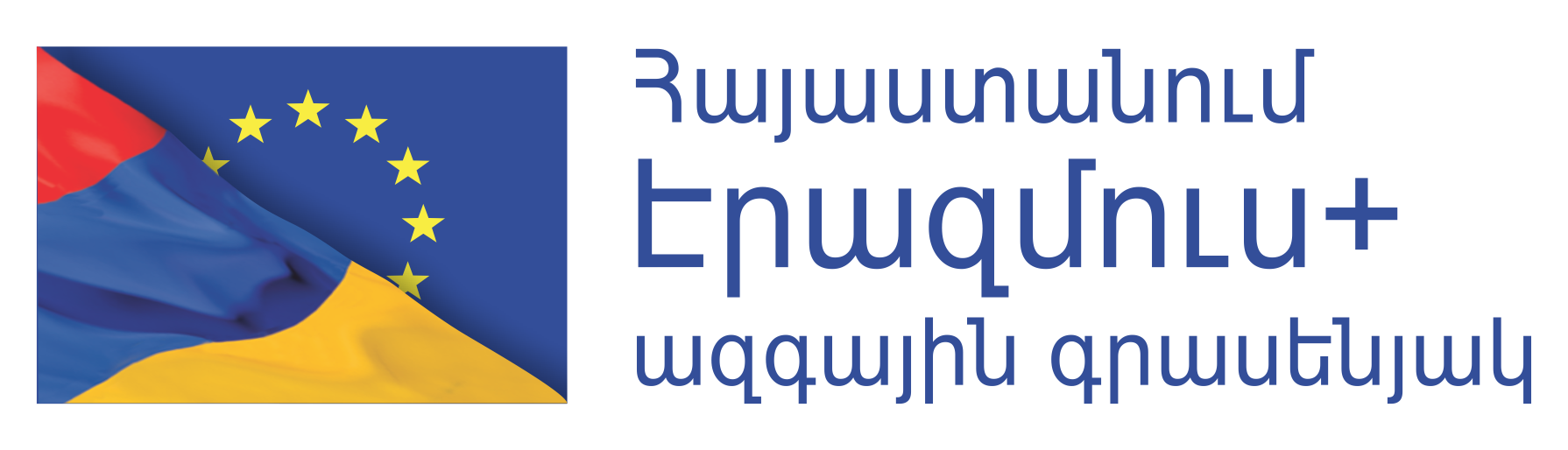 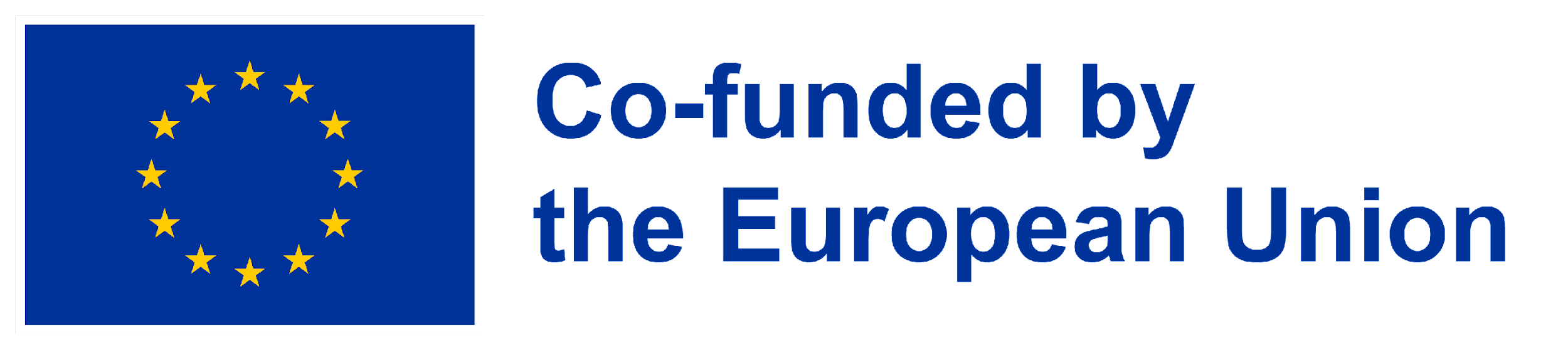 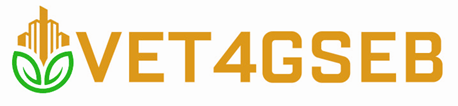 Նախագծի նպատակը
ԵՄ-ի և մասնակից երկրների էներգետիկ ռազմավարություններում և քաղաքականություններում սահմանված նպատակները հանգեցրել են շենք-շինություններում ՎԷ կայանների քանակի աճի:  Դրա արդյունքում առաջացել է վերականգնվող էներգետիկ կայանների ներդրումը շենքերում ապահովող, մասնագետների անհրաժեշտություն:  Այդ խնդրի լուծմանն է ուղղված VET4GSEB  նախագիծը: 
VET4GSEB ծրագրի նպատակն է ԵՄ երկրների ՄԿՈՒ ոլորտում ունեցած փորձը փոխանցել ծրագրին մասնակցող երկրներին: Այն ազգային ՄԿՈՒ մատակարարներին տրամադրելու է հարմար լուծումներ, ուսումնական նյութեր և ուղեցույցներ, որոնք թույլ կտան նրանց թարմացնել վերապատրաստման ծրագրերը ՎԷ ոլորտում.
VET4GSEB նախագծի նպատակը վերապատրաստման մեթոդիկաների մշակումը և ՓՄՁ մասնագետների վերապատրաստման   համար դասընթացավարների պատրաստումն է:
2
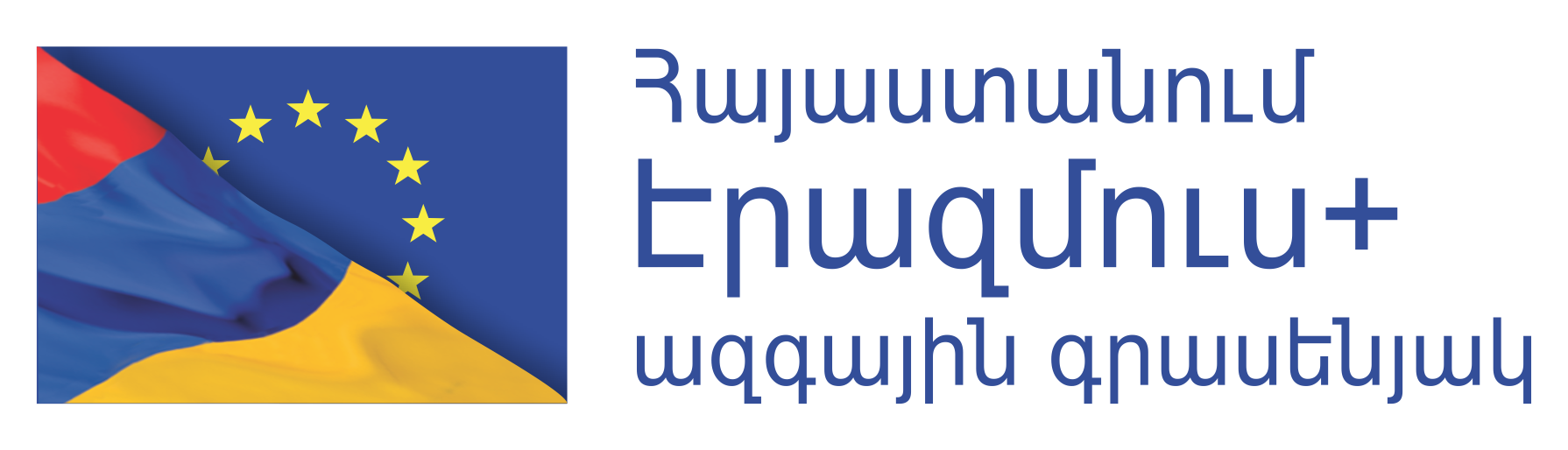 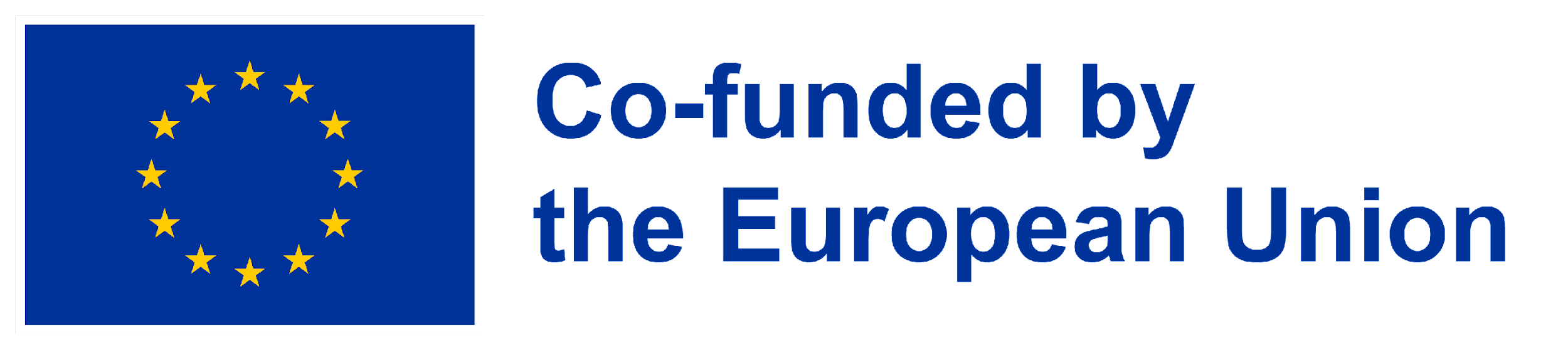 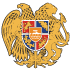 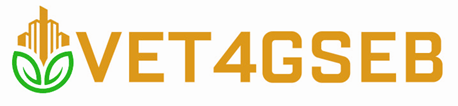 Նախագծի գործընկերները
3
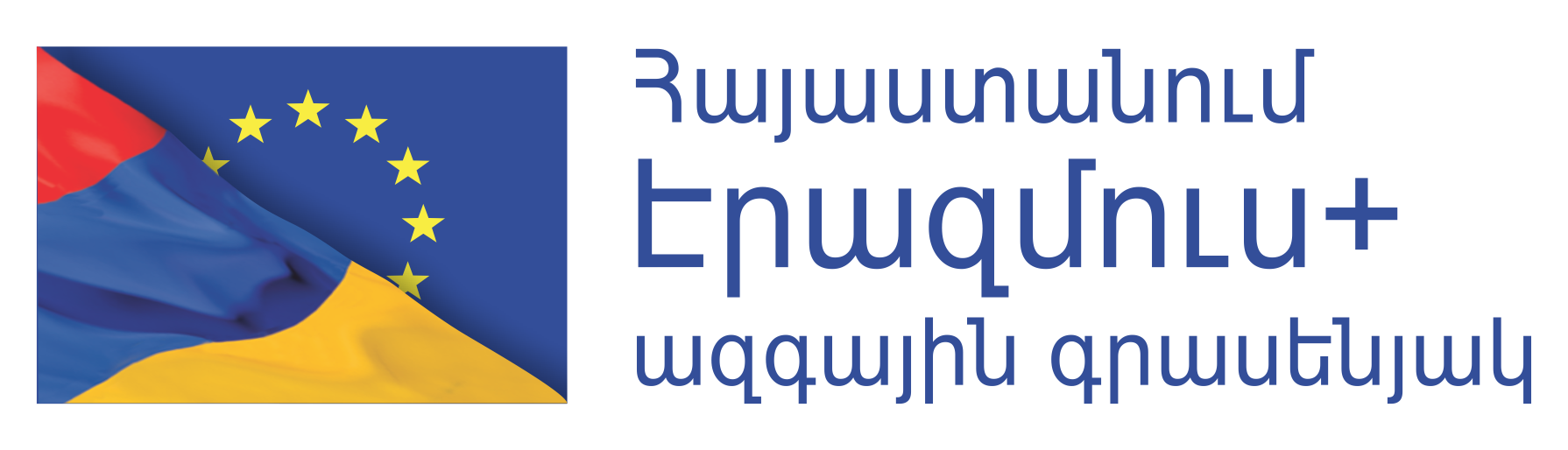 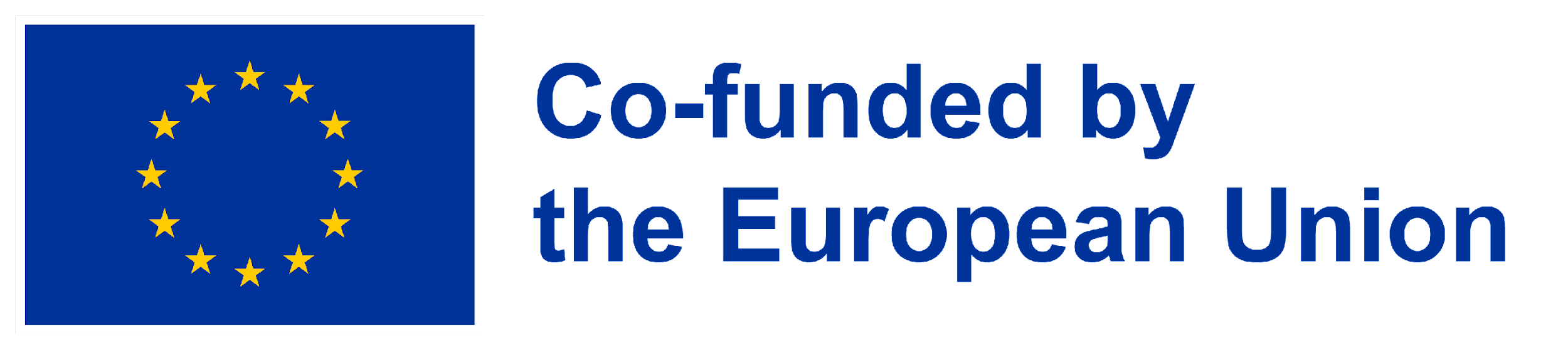 Նախագծի լոգոն
Ջնջեք այս տեքստը՝ նախագծի լոգոն ներմուծելուց հետ
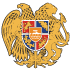 Նախագծի հայաստանյան պատասխանատուները
4
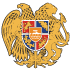 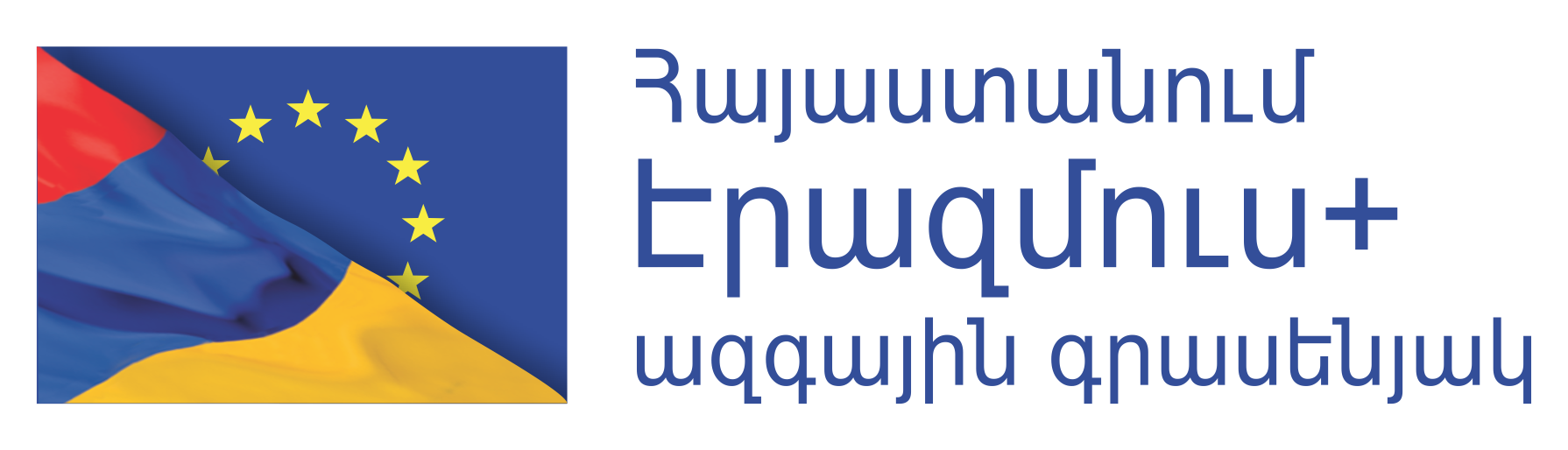 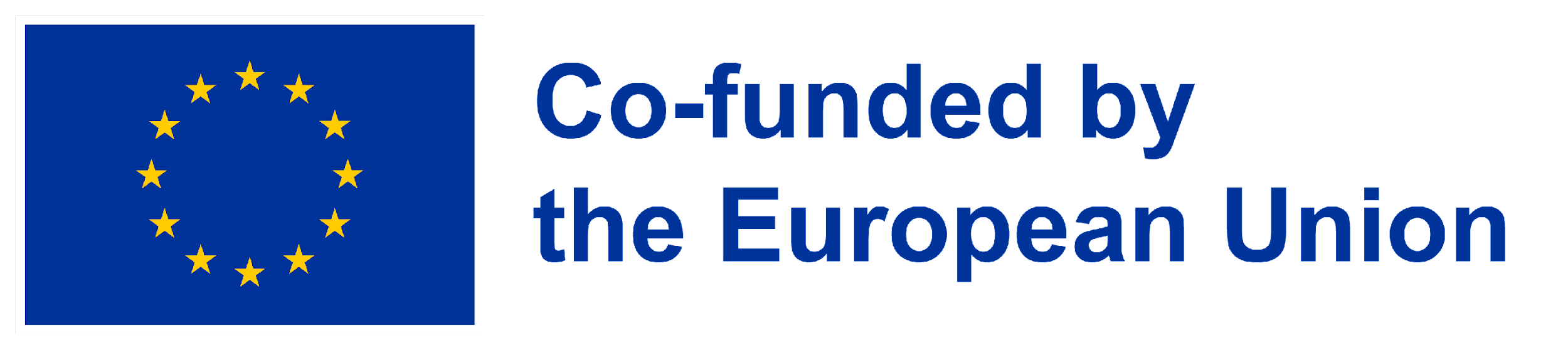 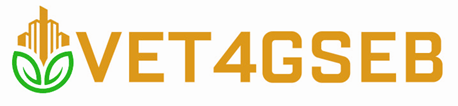 Ակնկալվող արդյունքները
Ստեղծվելու է փորձի  փոխանակման ցանցային հարթակ, տվյալների բազա վերապատրաստման մեթոդոլոգիաներով, և  տեխնիկական լուծումների բազա,  շենքա-շինություններում  խելացի էլեկտրական համակարգերի և ՖՎ-ների ներդրման համար
Հարցաթերթիկների և կլոր սեղանների միջոցով,  ապահովվելու է շինարարության և ՎԷ-ի արդյունաբերության ոլորտի մասնակցությունը   վերապատրաստման ծրագրերի և նյութերի մշակմանը:.
Ստեղծվելու է ուսումնական նյութերի  հավաքածու հետևյալ թեմաներով. ԵՄ և ազգային օրենսդրության պահանջներ, վերապատրաստման նոր մեթոդոլոգիաներ,  թվային հմտություններ, շենքերում խելացի էլեկտրական համակարգերի և ՖՎ-ի ներդրման տեխնիկական լուծումներ և դասընթացավարների ուղեցույց:
Պատրաստվելու են 78 վերապատրաստված  դասընթացավարներ  6 երկրներից
5
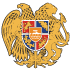 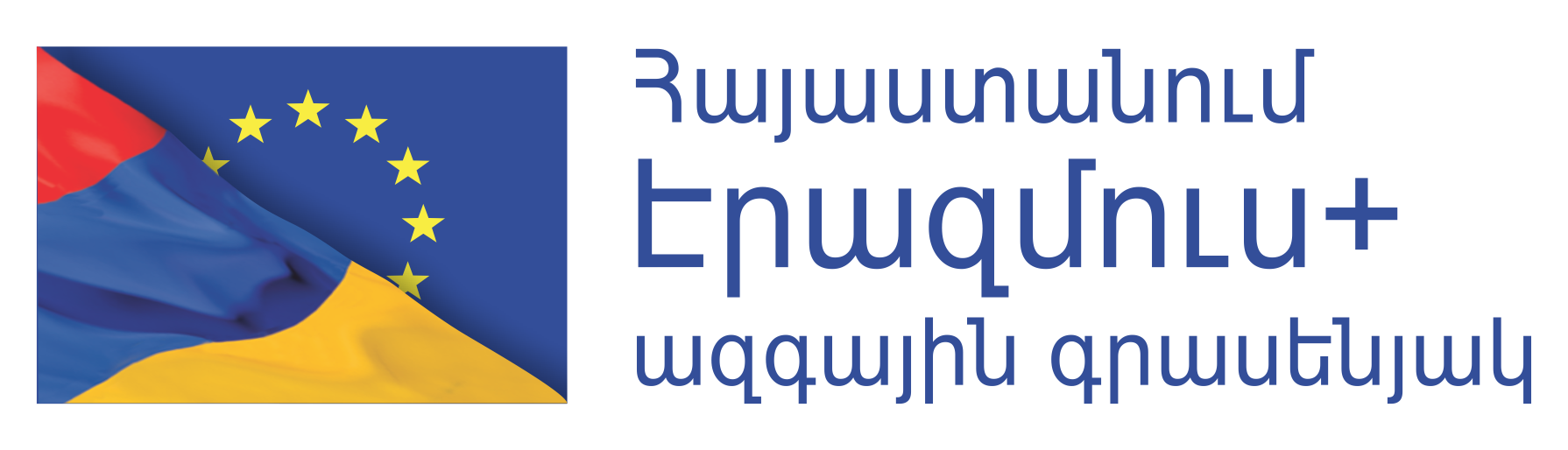 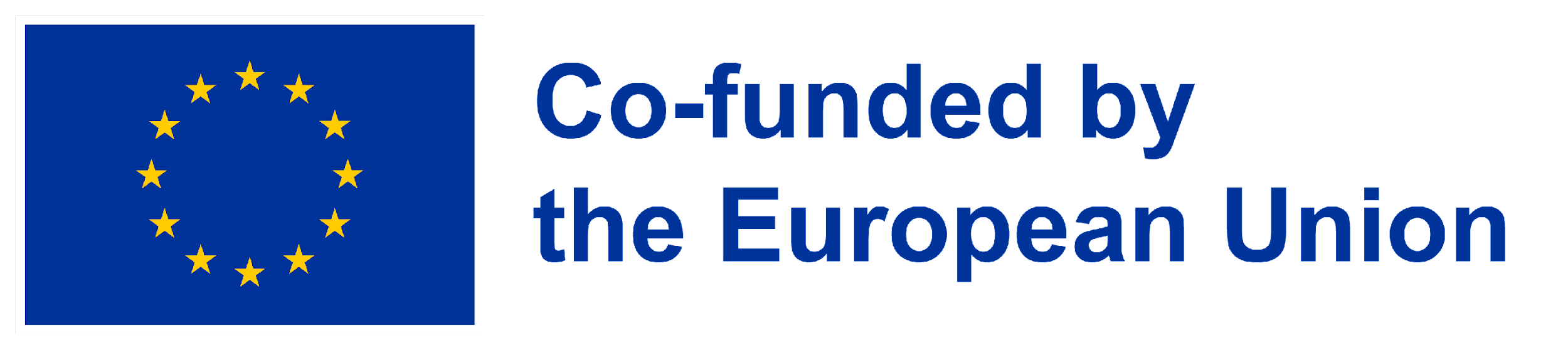 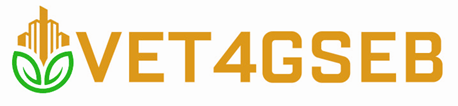 Նախագծի ազդեցությունը
Ինչպե՞ս նախագիծը կօգնի Ձեր դասախոսներին, ուսանողներին, և այլ շահառուներին։
Մեր կազմակերպության մասնագետների համար նախագիծը կապահովի շարունակական վերապատրաստման դասընթացային աշխատանքով զբաղվածություն: Մնացած շահառուներին նախագիծը կօգնի ունենալ վերապատրաստված մասնագետներ:
Ինչպե՞ս նախագիծը կնպաստի Ձեր կազմակերպության/հաստատության զարգացմանը։
Նախագծի  միջոցով կազմակերպությունը  կունենա բարձր որակավորում ունեցող դասընթացավարներ, որի արդյունքում այն կարող է վերաճել  մասնագիտական կրթության ոլորտի մասնագիտացված ուսուցողական կենտրոնի:
6
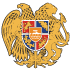 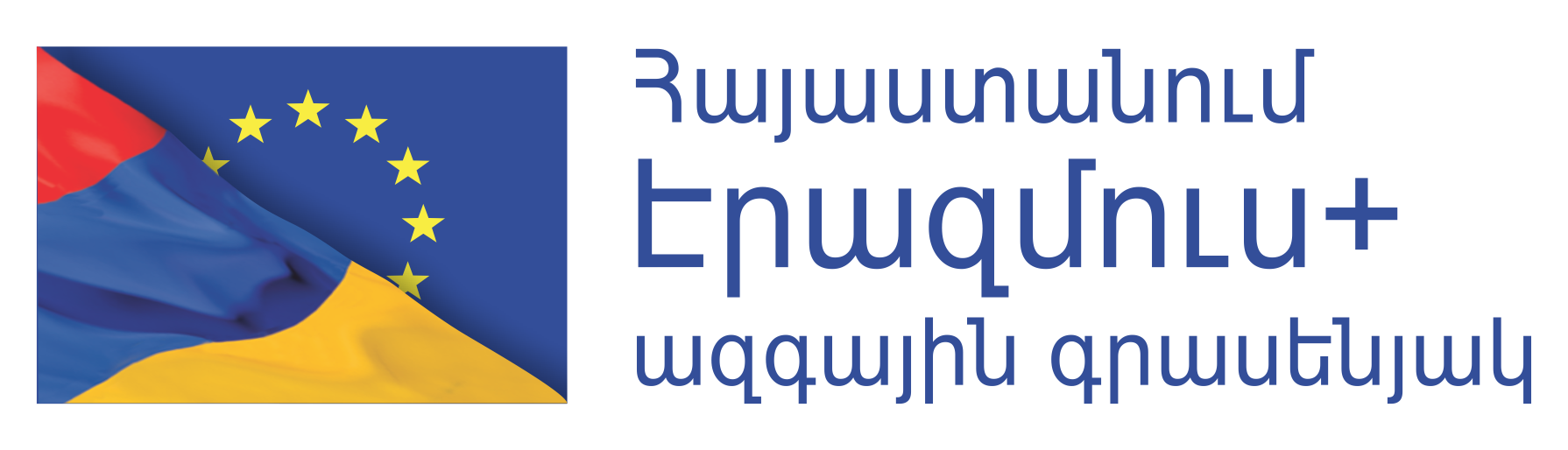 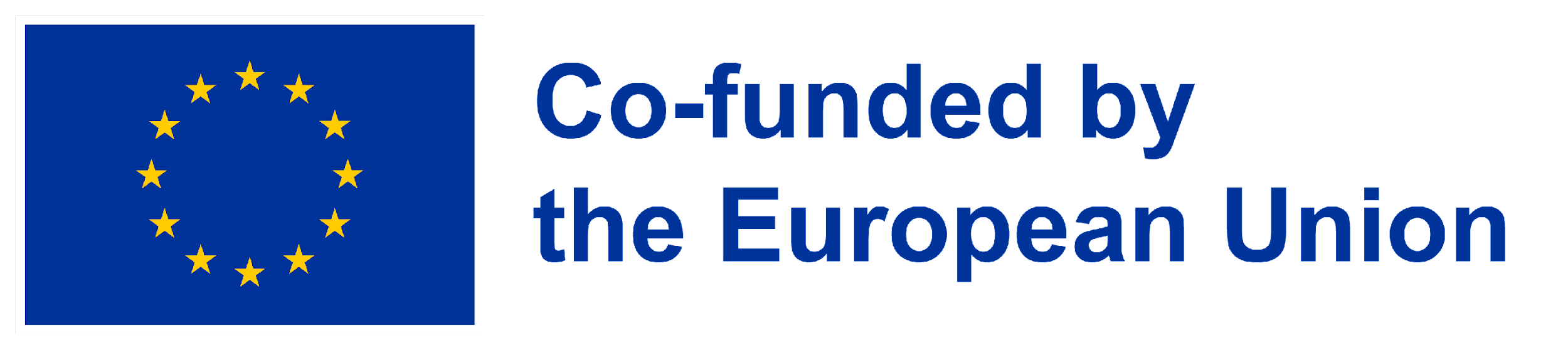 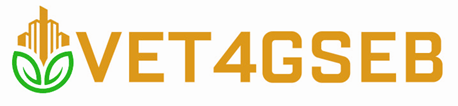 Շնորհակալություն Հարցե՞ր
Հրայր Մելքոնյան
“Տանիք” ՀԿ  Նախագահ
“Տանիք” Հասարակական կազմակերպություն
+374 99 03 11 75
hrayrmelkonyan@gmail.com
https://taniq-ngo.com/
7